Home Invasion in the Area
Tabletop Exercise
Exercise Agenda
Welcome and Introductions
Housekeeping	
Exercise Overview
Goals                                                                    
Rules                                                                                                                     
Objectives/Core Capabilities                       
 Assumptions and Artificialities
Roles and Responsibilities                       
 Schedule
Structure
Scenario-Driven Exercise 
Facilitated Discussion in Four Modules
Hot Wash 
Closing Comments
Debrief
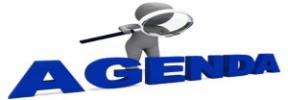 Welcome and Introductions
Opening Remarks
Facilitator
Introductions
Hosting Agency
Participants
Exercise Staff
Lead Facilitator
Exercise Goals
Test plans to prepare for, respond to, and recover from a home invasion that occurs near the school.
Ensure effective coordination of plans and actions with school, emergency responders, and community partners.
Strengthen relationships with our response partners. 
Identify areas for improvement and develop a corrective action plan.
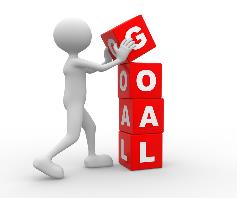 Objectives and Core Capabilities
To demonstrate the activation and use of the emergency notification system and Incident Command Structure.
Identify additional school mitigation and preparedness needs.
To further identify and test Emergency Operations Plans.
To coordinate with local law enforcement.
To enhance communications with the community and with parents.
Identify the preparedness of the transportation plan.
Participants Roles and Responsibilities
Players: Respond to the situation presented, based on expert knowledge of response procedures, current plans and procedures, and insights derived from training.
Facilitator(s): Responsible for moderating and keeping participant discussions focused on exercise objectives and core capabilities, and ensuring relevant issues are explored; provide situational updates and additional information; resolve questions as required.
Exercise Structure
A scenario-driven, facilitated discussion-based exercise
The exercise is divided in four modules:
Module 1: Initial Response – Scenario Background
Module 2: Response – Scenario Update #1 
Module 3: Response – Scenario Update #2 
Module 4: Recovery  – Scenario Update #3 
Debrief
Rules for Players
There are no right or wrong answers/ideas.
Varying viewpoints are expected and will be respected.
“Exercise decisions” are not precedent setting.
Players are encouraged to consider different approaches and suggest improvements/“Think outside the box.”
Ground Rules
This is not a test of current capabilities and plans. It is a discussion of probable responses to a hypothetical emergency. 
The exercise will be an open dialogue. All ideas and input are welcome.
One person speaks at a time.
The scenario will be accepted as is. However, the facilitator may make modifications as deemed appropriate.
No hypothetical resources are available.
Assumptions and Artificialities
The exercise is conducted in a no-fault learning environment wherein capabilities, plans, systems and processes will be evaluated.
Participants respond to the TTX scenario events and other exercise information from the perspective of their school’s current policies, plans, processes and capabilities.
The exercise scenario is plausible, and events occur as they are presented in the TTX scenario, allowing for artificialities.
All players receive information at the same time.
Exercise Schedule
Exercise Logistics and Set-up				
Registration				
Welcome and Introductions				
Exercise Overview					
Module 1: Initial Response – Scenario Background 			
Break					
Module 2: Response 			
Module 3: Scenario Update			
Module 4: Recovery 
Break					
Hot Wash					
Closing Comments					
Debrief
Tabletop Processes
A scenario and update statements will be used to generate discussion of probable response actions.
Participants will provide situational responses based on established procedures and plans. The Emergency Operations Plan (should be) available for reference. Other than maps and diagrams, no  additional materials will be provided.
The exercise will conclude with development of action steps needed to support future mitigation and preparedness efforts.
Exercise Guidelines
Respond based on your knowledge of your school plans and capabilities.
Discuss and present multiple options and possible solutions.
Be aware that each phase will not have complete resolution. Any issues that cannot be resolved within a reasonable period of time will be tabled as an after-action item.
If more information is needed, ask.  
Assume any agencies that are requested are initiating their response plans.
Module 1
Initial Response: 
Scenario Background
Date:		Time:
It is 8:45 a.m. and multiple police cruisers are seen surrounding a residential property adjacent to the school soccer field.
Shortly after, the school is notified by the local police department that an armed home invasion took place at a residence located near the school.
Scenario
Scenario Background
Further information is received describing the perpetrator as a six-foot tall, slender individual, wearing a black ski mask.  It is reported that the perpetrator entered the nearby home around 8:30 a.m. armed with a handgun and fled with cash and jewelry. 
The homeowner suffered minor injuries as a result of an altercation with the perpetrator during the robbery.  
It is believed that the perpetrator fled the home on foot in an unknown direction.
Scenario
Discussion
Based on this information, what immediate response actions do you take?
Will you choose to close school for the rest of the day?
Will you choose to  evacuate the school based on the possible threat?
Will you place the school in a lockout?  
Will you limit school activities?
What will you communicate to students and staff, and how will that communication take place?
What immediate concerns do you have and how will you address them?
Will you communicate with the school community and parents?
Module 2: Response
Date:		Time:
A superintendent from a neighboring supervisory union has chosen to place all of their schools in a lockout. 
An active search is being conducted by police from multiple agencies. 
The school is getting inundated by calls from concerned parents.
Discussion
With the information provided do your response actions change?  If so, in what way?
What would necessitate a change from lockout to lockdown for the school? How would this information be conveyed?
Who is in charge of collaborating with other schools and creating messaging for the parents who are calling?  
What is the school’s early dismissal policy during a situation like this? Would students be dismissed during a lockout? 
Can the school legally hold students during an event such as this?
Module 3: Response -Scenario Update
Date:		Time:
Additional officers continue to respond to the scene to search the area. The police department has dispatched a police officer to be stationed in the parking lot of the school.  
As media reports come out and students begin texting about the situation, a large number of parents begin arriving at the school. 
You are informed by law enforcement that this incident may take a considerable amount of time to resolve and may go past the time of school dismissal. 
The media has also contacted the school looking for a statement related to what action the school is taking in light of this situation.
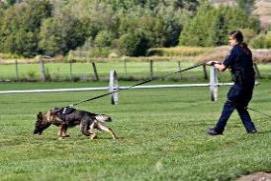 What happens if the lockout is to continue past normal school hours? 

Will school be dismissed early?  If so , how will that be done safely?
How will students and parents be notified and what will be the messaging?
What plans are in place if this were to occur?
How would this affect after school events such as sports practices and games?
Who has the authority to authorize changes to the school day? 
Have you thought about establishing  a unified command? 
If so, who would be included in that command?
Discussion
Discussion
What planning have you done to ensure that your faculty, staff, and students are prepared to deal with a potential incident like this?
Do you feel confident that all external building doors and windows and areas where students and staff may be located during a lockout, have the appropriate locking mechanisms, and emergency response action guides that may direct them in managing an incident like this?
How does this affect bussing schedules, and how will you get drivers on short notice?
Module 4: Recovery
Scenario Update
After several hours the police have located the perpetrator in another part of town.  He was taken into custody without incident. 
The suspect is a prior student and well known to the school community.
Discussion
Who from the school has been designated to talk to the media about this incident? Has this person ever received training in crisis communication? 
Will you coordinate your communications with the local law enforcement agency? Why or why not? 
How do you plan to communicate with your school community about this incident?
Take 5 minutes to develop your media release and message to parents.
Discussion
Describe the media platforms that will be utilized for  messaging? 
Now that the incident is over, how to do you plan to continue with transportation issues and postponed or cancelled events?
Does your plan include how you will handle internal and external communications?
How will the school triage the emotional needs of the faculty, staff, and students?
Hotwash
Have you trained in options based response protocols? 
Did this exercise increase your awareness of school preparedness needs? How?
Will this exercise provide input for continued emergency operations planning? How?
What action steps should this group take now?
What are the major lessons learned from today’s discussion?
What are tentative next steps to continue the discussion and address any areas of concern?
Where do we go from here?
Contact the Vermont School Safety Center
Web Site Vermont School Safety Center Web Site

Twitter https://twitter.com/vted_safeschool
Stay Connected With Us
@margolishealy
www.facebook.com/margolishealy
www.linkedin.com/company/margolis-healy-&-associates
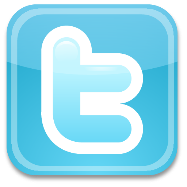 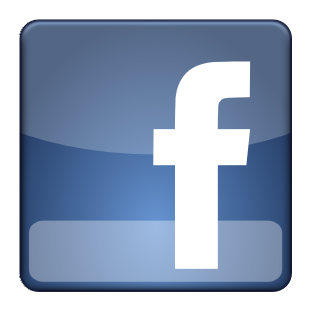 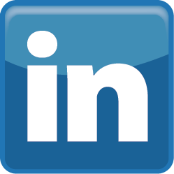 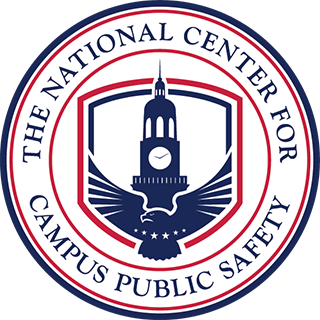 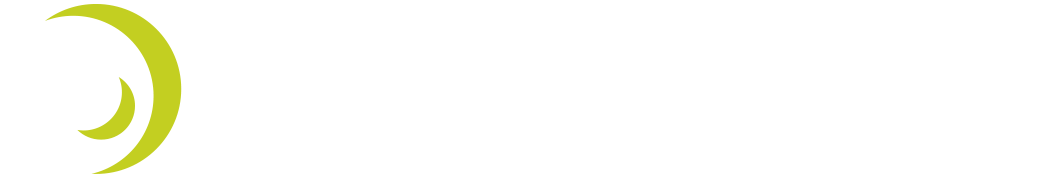 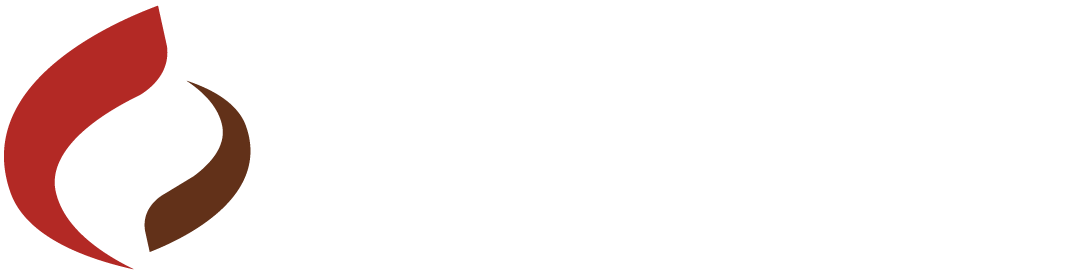